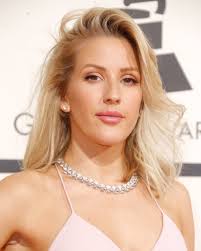 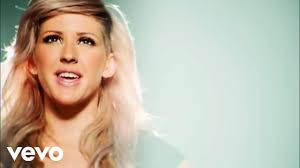 Ellie Goulding
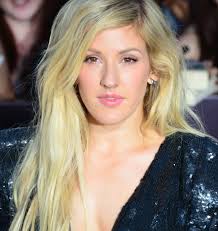 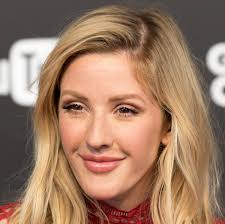 Ellie Goulding
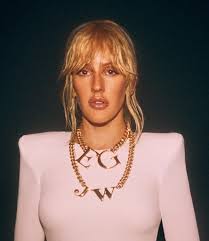 She is very amzing siner.
She was born 30. december 1986 in Hereford
She is 33 years old.
She has 1 brother.
She is married.
She has 14 miloions followers on Instargram .
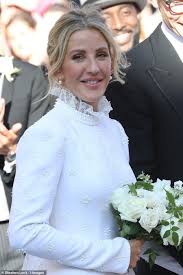 Some somgs that she sang
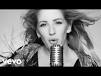 Love me like you do
Burn 
Hate me
Outside 
Close to me  
Lights 
Sixteen
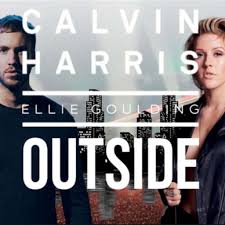 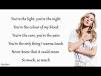 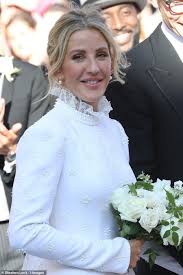 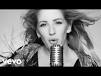 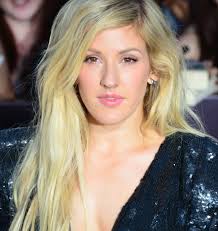 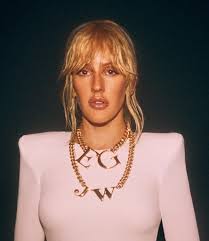 Thanks for paying  attention
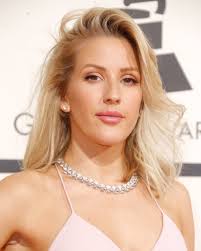 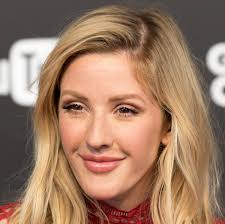 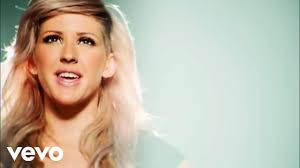